Stanton Community Schools K-6 In-Service
Presented by 
Marissa Payzant
English Language Arts Specialist 
Nebraska Department of Education
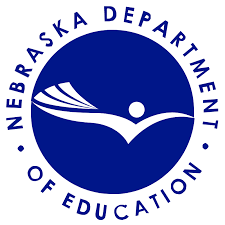 Introductions
Name
Grade level 
Years of service
What you hope to learn more about today
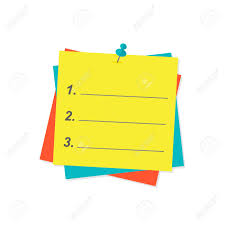 Today’s agenda
SAP Wonders Adaptation debrief 
The Opportunity Myth 
ELA instructional shifts 
Text complexity overview 
Qualitative, quantitative, and reader & task considerations
Language Dive close reading strategy
Analyzing text complexity  
Vocabulary in listening & speaking
Nebraska Instructional Materials Collaborative
The Opportunity Myth
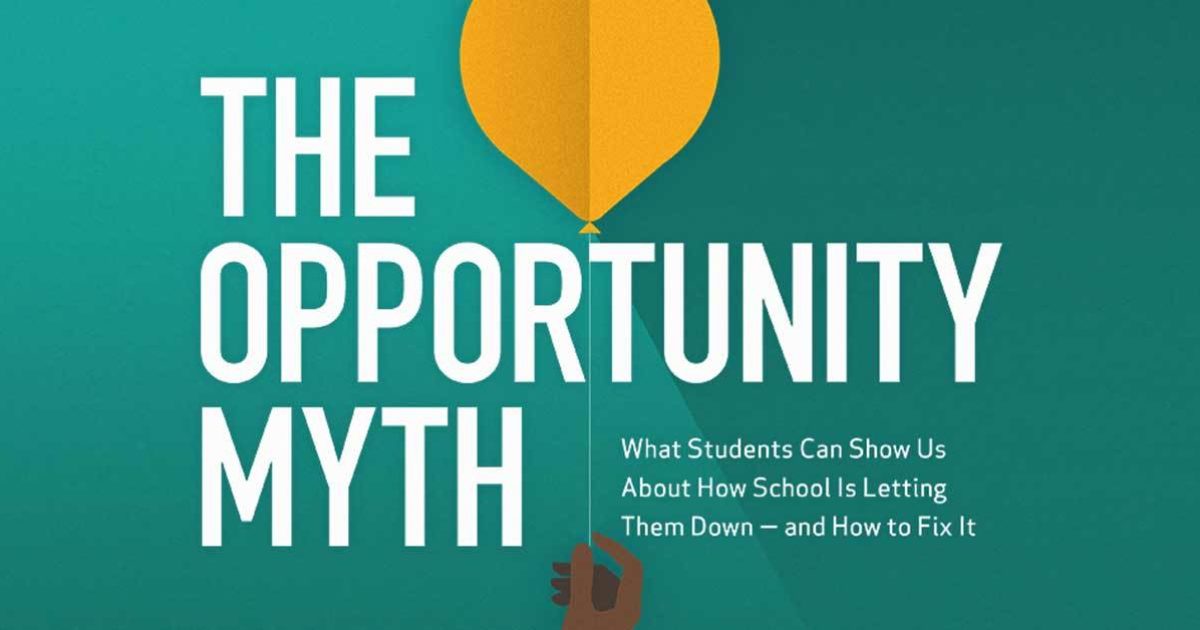 The Opportunity Myth
Observed nearly 1,000 
lessons
Partnered with FIVE
diverse school systems.
Reviewed nearly 5,000 assignments
Analyzed more than
20,000
student work samples.
Collected nearly 30,000 student surveys
The Opportunity Myth
Students succeed on 
_______%
of their assignments.
The students met grade-level standards on 
_______%
of those exact same assignments.
The Opportunity Myth
Students succeeded on 
71%
of their assignments.
The students met grade-level standards on 
17%
of those exact same assignments.
The Opportunity Myth
% of teachers who support the content of their state’s academic standards
% of teachers who expected their students could have success with the standards
82%
44%
If students do what they’re asked to do in school, they will be successful (e.g. ready for college and career). 

This does not ring true for all students!
What is the “opportunity myth?”
Student Work Library
What’s the difference between high and low-quality assignments? 
How well do assignments align to college and career-ready standards? 
Strongly aligned, partially aligned, weakly aligned 
Content, practice, relevance
Text complexity & quality, grade appropriateness, text dependent & text-specific questions (evidence from text), reading with purpose
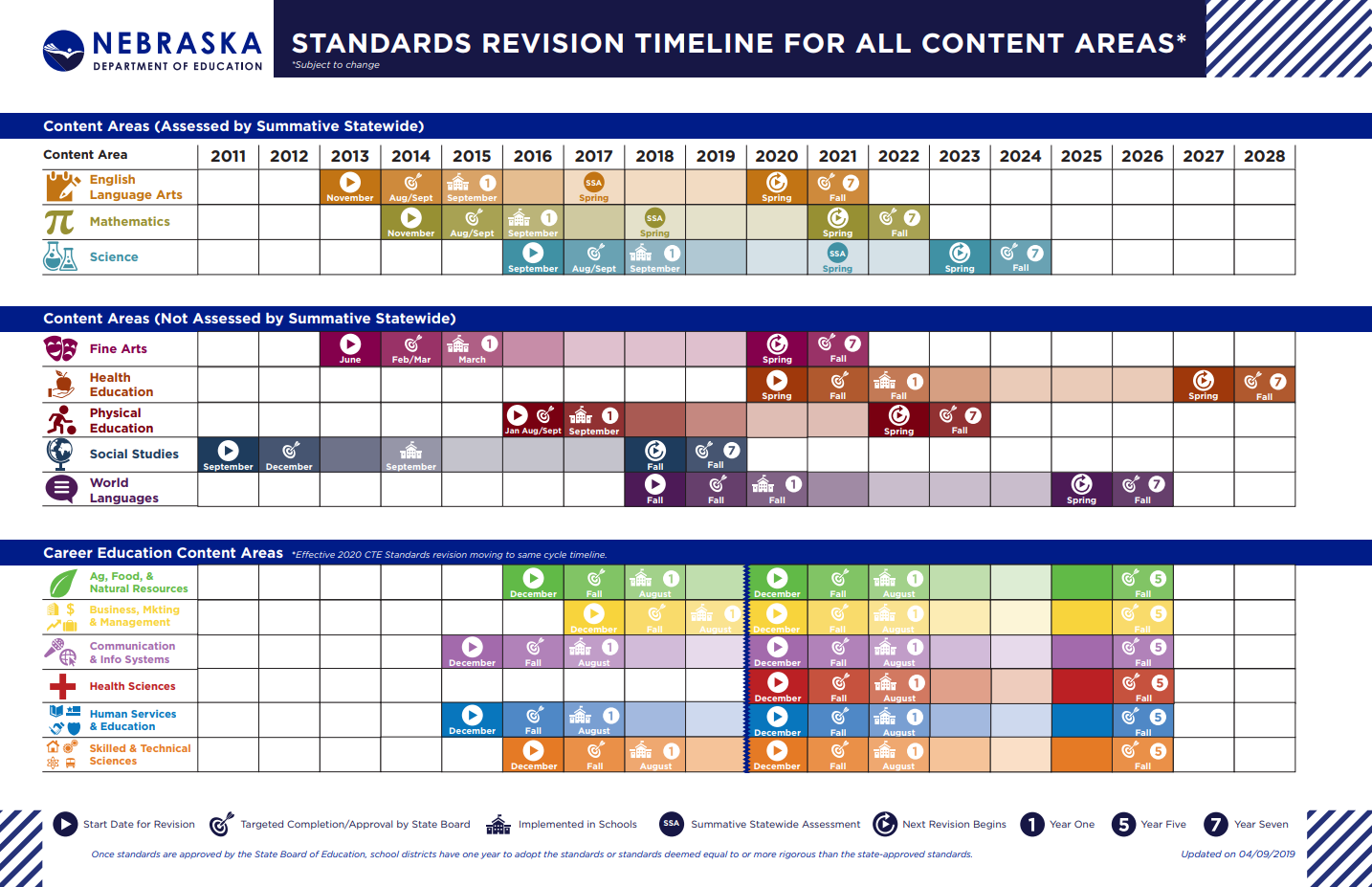 Instructional shifts in literacy
Text complexity—building knowledge with complex informational and literary text and its academic language; range & volume of text 
Evidence—reading, writing, and speaking grounded in evidence from text 
Specialized research skills—writing for various purposes and audiences across disciplines
Reflection on the instructional shifts
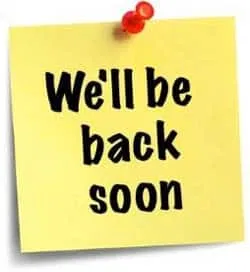 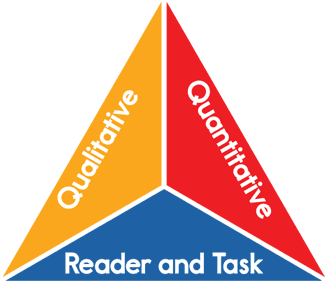 Text complexity ranking activity(least complex=1, most complex=8)
Frindle by Andrew Clements						
Where the Wild Things Are by Maurice Sendak 			
Because of Winn-Dixie by Kate DiCamillo				
The Giving Tree by Shel Silverstein 					
Green Eggs and Ham by Dr. Seuss					
If You Give a Mouse a Cookie by Laura Joffe Numeroff 	
Diary of a Wimpy Kid by Jeff Kinney 			
Curious George by H.A. Rey
Text complexity ranking activity
1. Green Eggs and Ham by Dr. Seuss					210L	
2. Curious George by H.A. Rey						330L 
3. If You Give a Mouse a Cookie by Laura Joffe Numeroff 	410L
4. The Giving Tree by Shel Silverstein 					530L
5. Because of Winn-Dixie by Kate DiCamillo			670L
6. Where the Wild Things Are by Maurice Sendak 		740L
7. Frindle by Andrew Clements						830L
8. Diary of a Wimpy Kid by Jeff Kinney 	 			950L
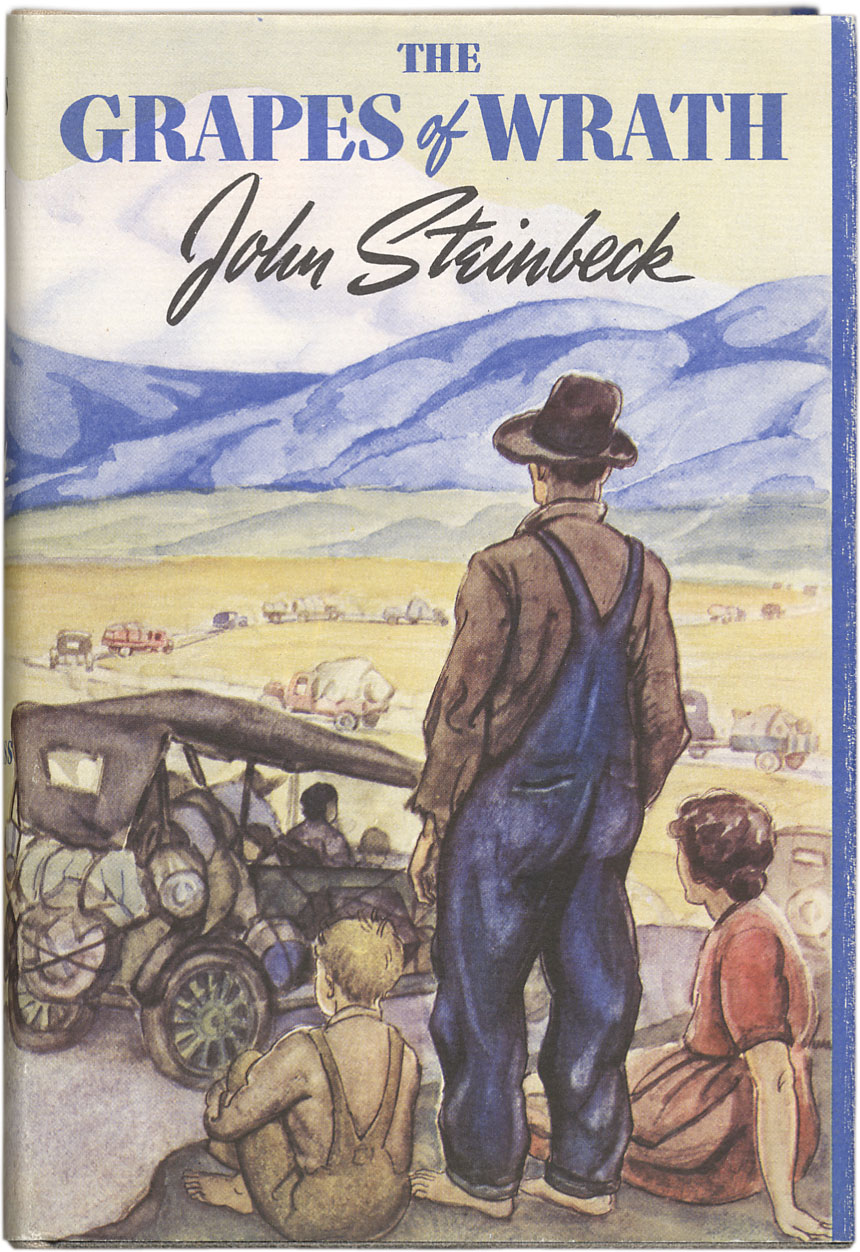 680L
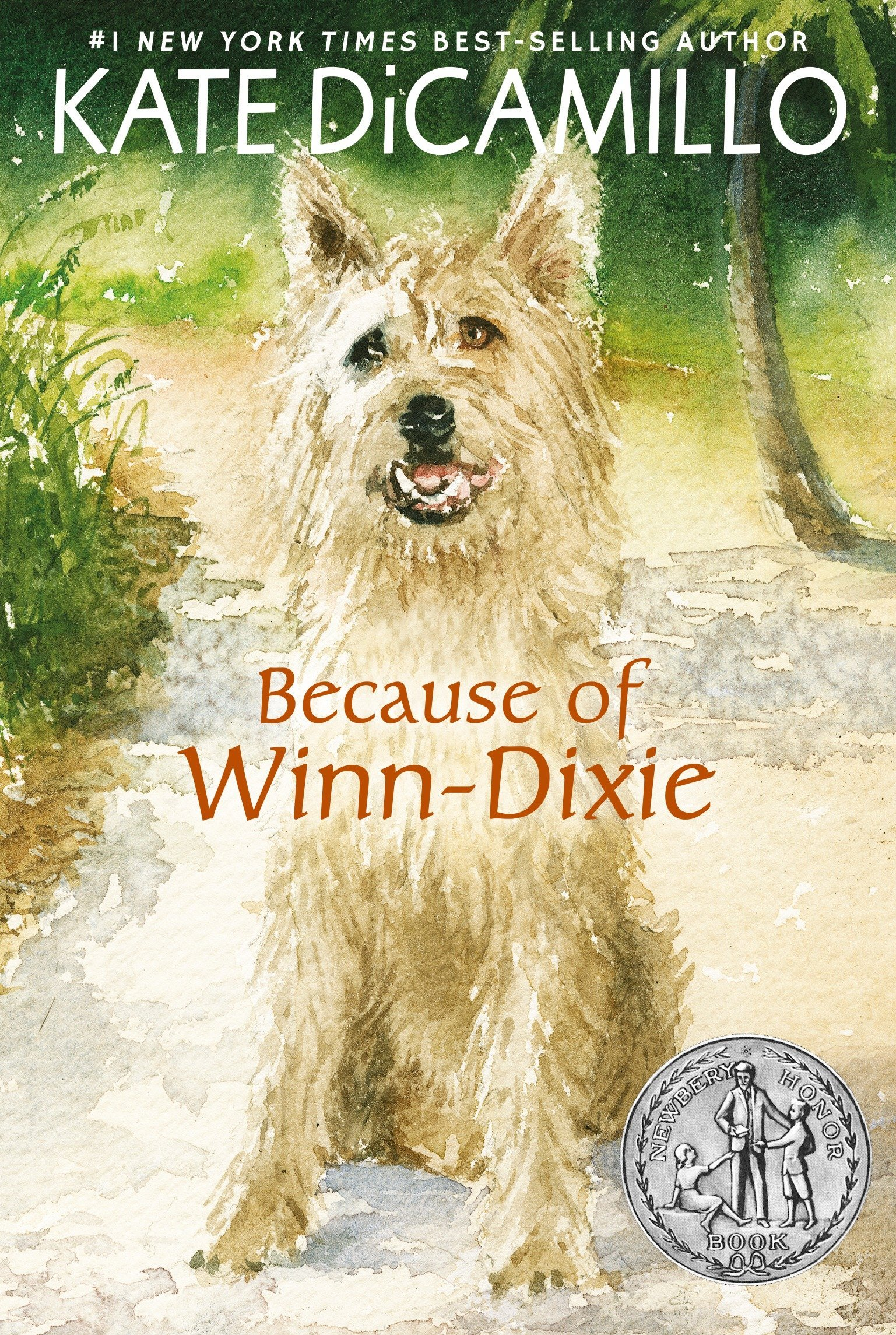 670L
There is more to be learned from challenging texts, but this means that there needs to be a lot more teaching with such texts. Instead of asking what book level to teach someone at, teachers should ask, “If I place a student in a book this challenging, how much support will I need to provide to enable him/her to learn from this text? -Timothy Shanahan
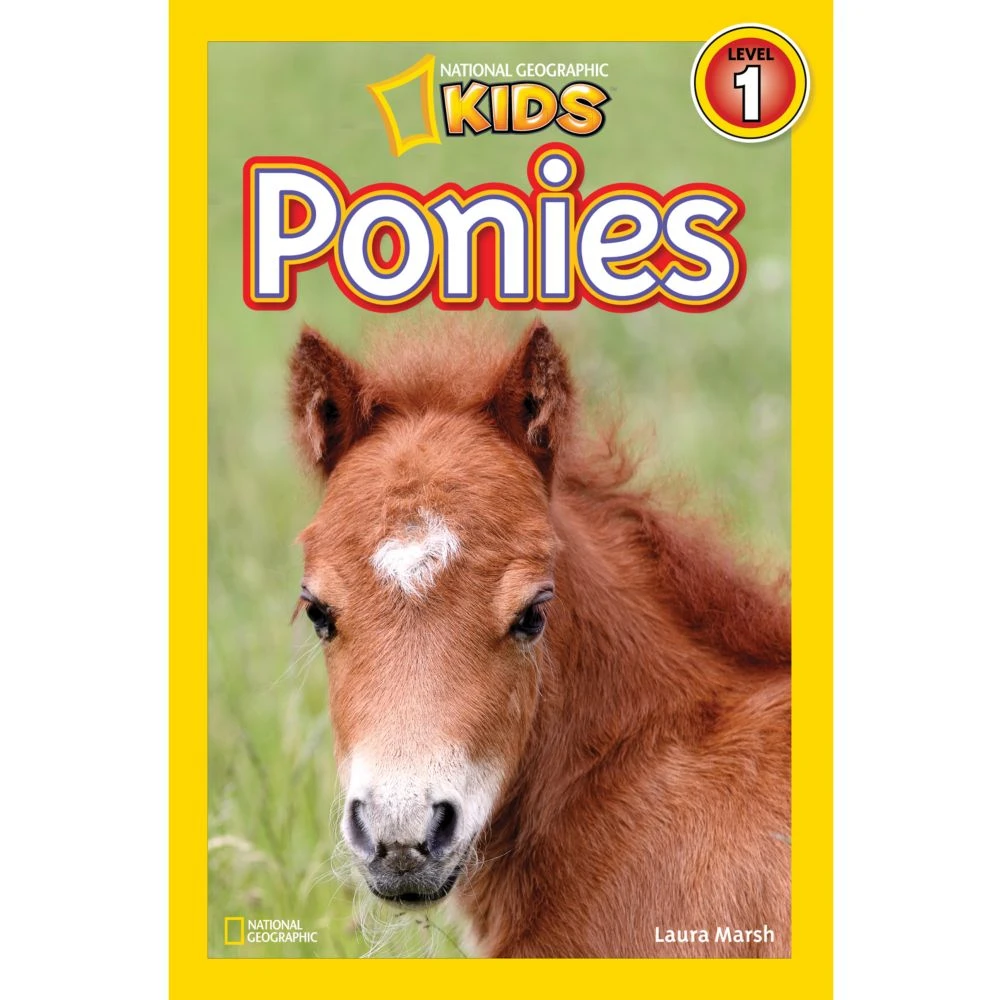 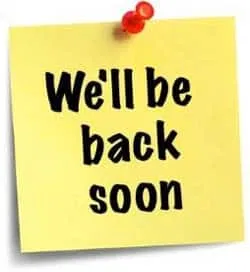 Language Dives
Language Dives
a 10-20 minute guided conversation about the meaning, purpose, and structure of a compelling sentence from a complex text  
3 basic steps: 
Deconstruct, reconstruct, and practice
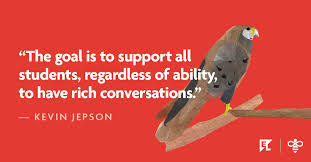 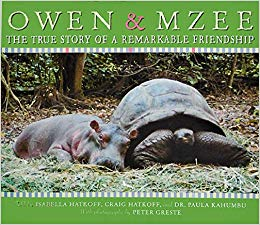 What is the meaning of this sentence? Why do we think that?
What does the phrase “least expected” mean? What is a synonym?
Which animal, Owen or Mzee, do you think found the friendship to be more unexpected?
What is “the heart” in this sentence?
What are some of the scientific theories behind Owen and Mzee’s friendship?
How can we say this sentence in our own words?
Can we split this sentence into two or more sentences? What do we need to remove or change?
Can we say this sentence in a different order? How?
What kind of special punctuation has the author used? What is its purpose?
Which words are emphasized when this sentence is read aloud?
How is Owen and Mzee’s friendship similar to that of Opal and Winn Dixie’s?
Practice…
But the hippo enjoyed grazing the grasses along the shore and in the villagers’ yards. 
But they would take good care of him in Haller Park. 
But Owen became angrier than ever and charged at the people gathered around. 
But Owen, who could easily keep up with the old tortoise, did not give up. 
But it was clear that the bond between Owen and Mzee was helping the baby hippo to recover from being separated from his mother and stranded in the sea.
Practice…
Owen and Mzee bonded because  ________________. 
Owen and Mzee bonded but  ______________________. 
Owen and Mzee bonded so  _______________________.
Appositive phrases
Owen, ____________________, lived in a pod of about twenty other hippos. 
Mzee, _____________________, now shared his enclosure with Owen. 
Kenya, ____________________, is home to Sabaki River. 

a 130-year-old giant tortoise
A baby hippopotamus  
a nation on the east coast of Africa
Standards
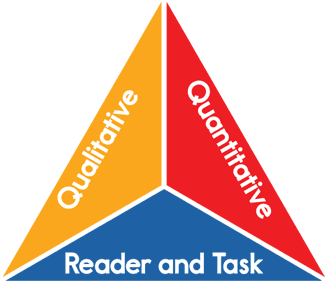 Vocabulary in Speaking & Listening
Thank you!